O
C
L
E
E
M
W
Mahia Rahman
Assistant Teacher
English
B.A Hons,M.A (English)
Look at the picture. what can we see. What is this place name.
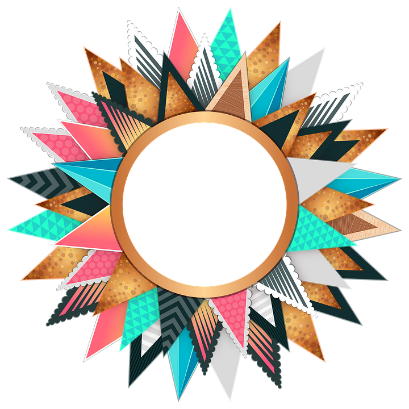 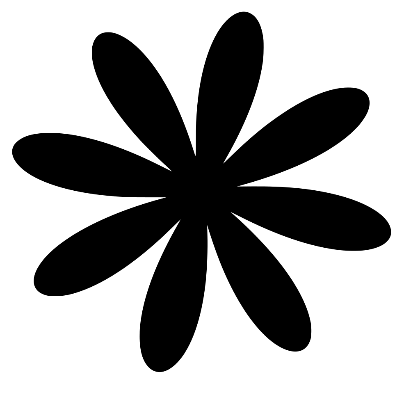 The Shat Gambuj Mosque
Unit Eight
Lesson-1
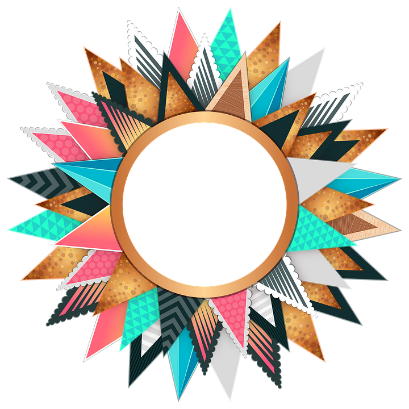 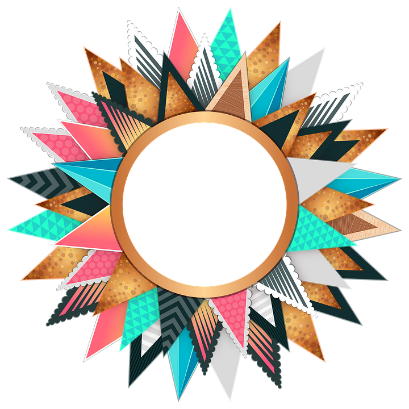 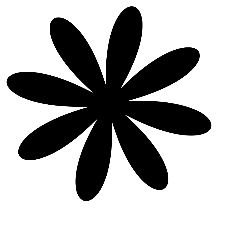 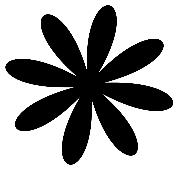 Learning  outcomes
After we have studied this unit ,
   we will be able to:
Listen for specific information.
Ask and answer questions.
Describe a place.
Now we will see a vedio
New word   Heritage-Unique-Tourist-
Read the text again. Work in pairs. Ask and answer the following question.
What is heritage means?
Where is it located?
Who is Khan Jahan?
Who built the shat gambuj mosque?
How big is it?
Now write the answers in your exercise book.
Home-work
Now write a paragraph about a world heritage. You can search in internet if you have.